Instrucciones:
Ir a la diapositiva 4 para iniciar el juego.
Cada vez que des click en el color correcto de cada figura te llevará a la diapositiva marcada correct, desde la que podrás ir a cualquier diapositiva.
Cada vez que des click en el color incorrecto te llevará a la diapositiva marcada incorrect. Ahí, el botón de la casa te llevará a la diapositiva 4, o sea al inicio del juego.
La última diapositiva es la de la estrella gris, en la cual el color correcto te llevará a la META.
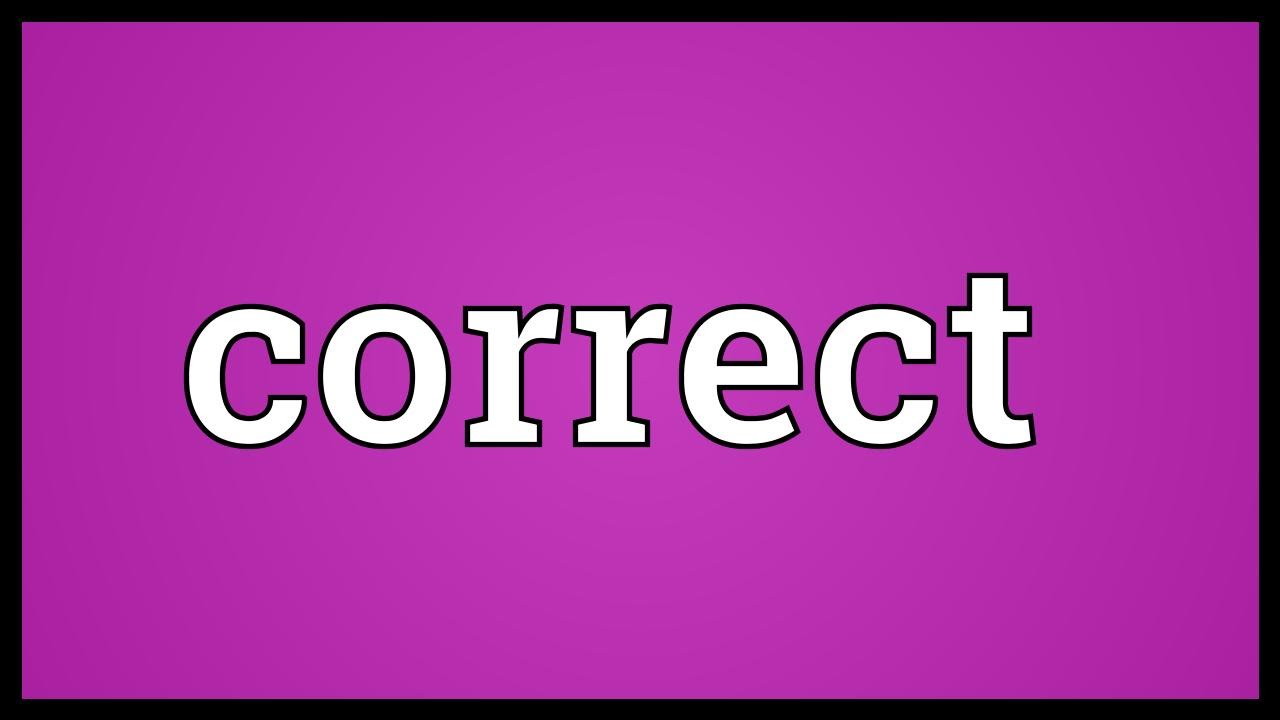 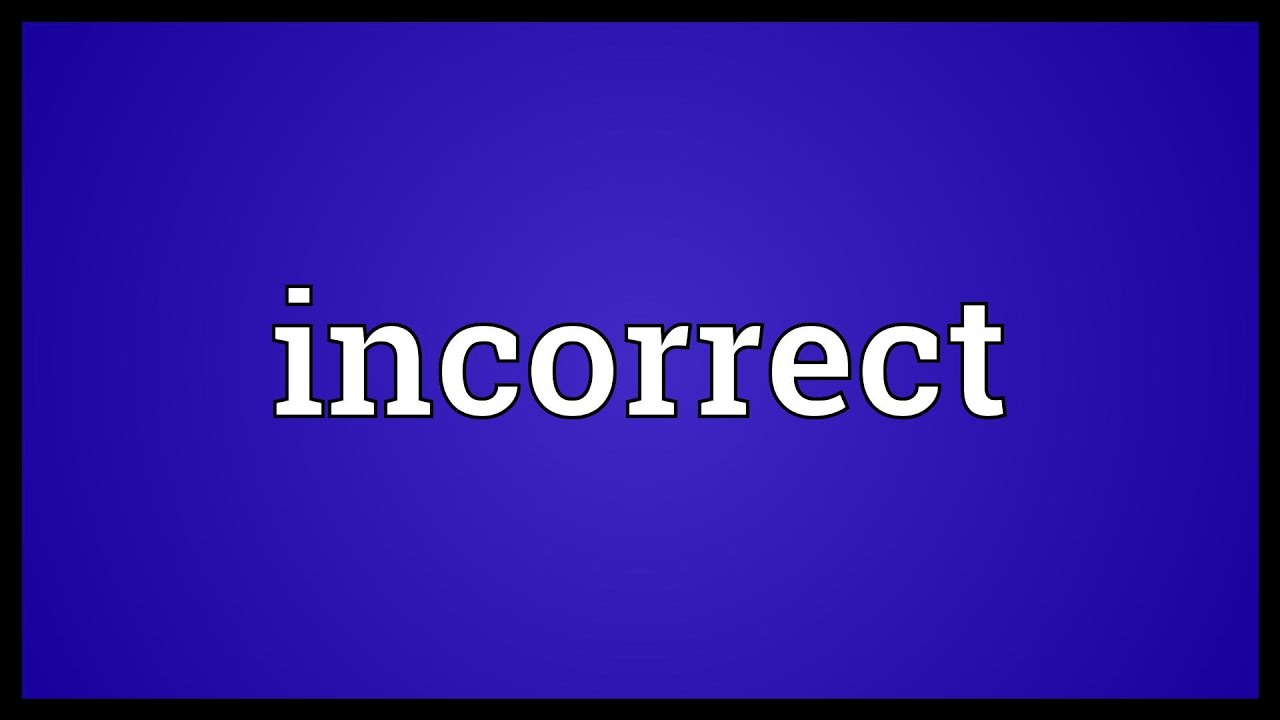 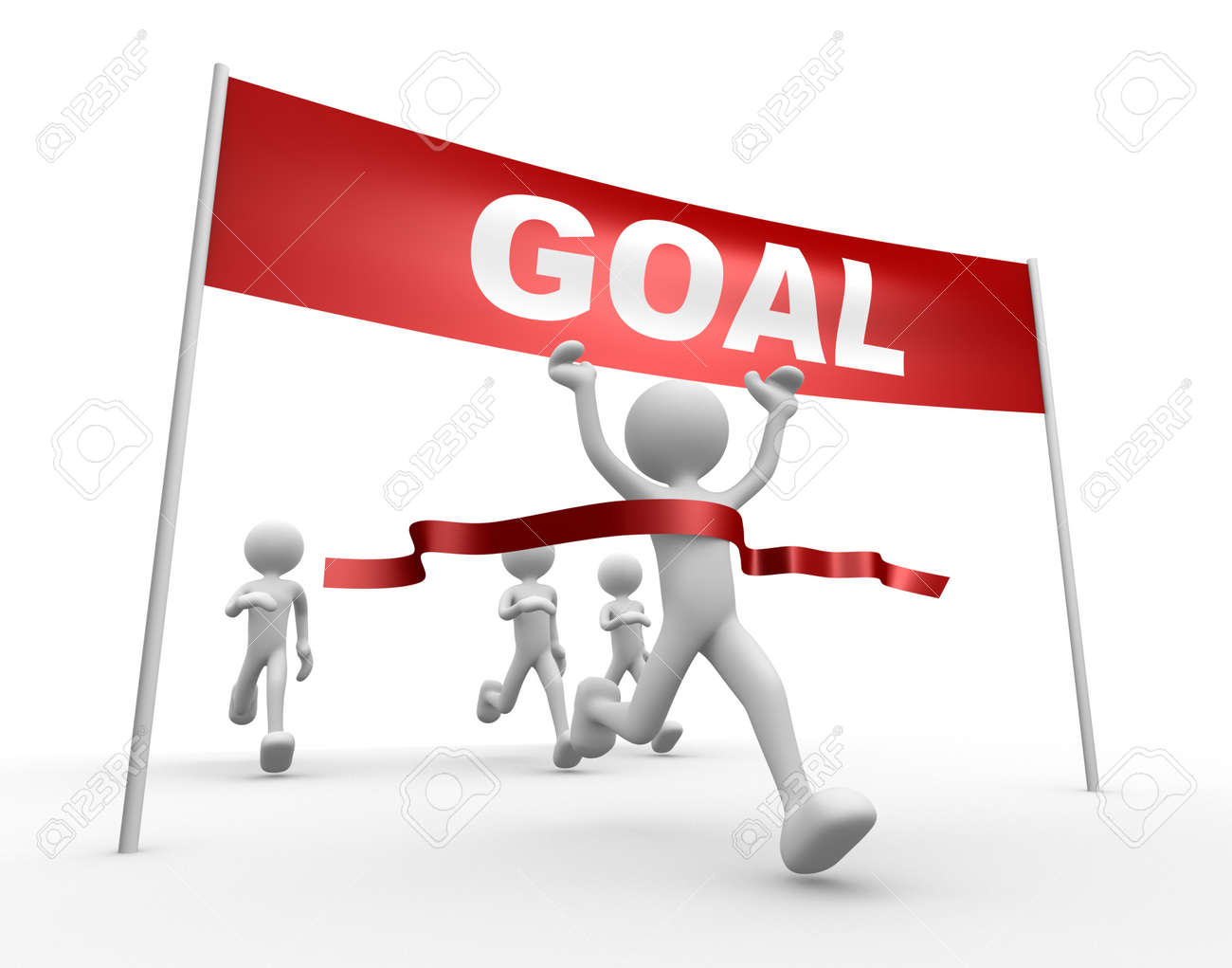